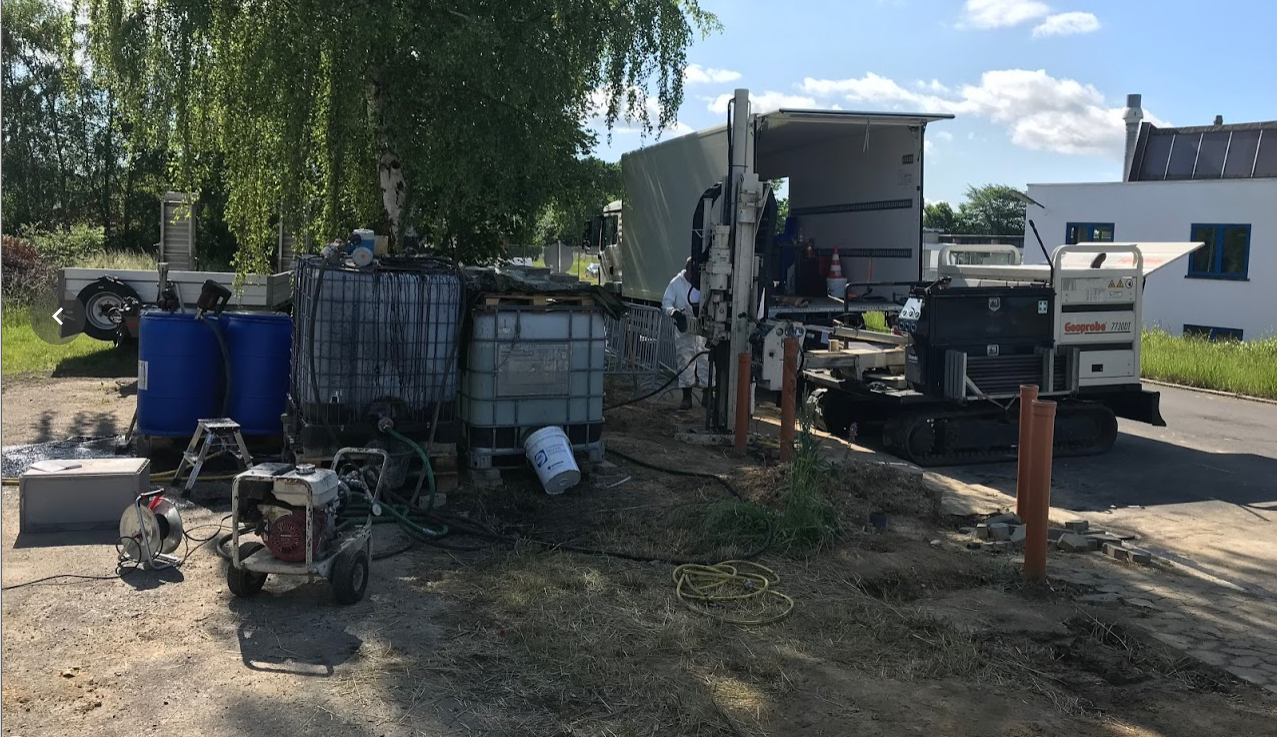 Innovationsindsatsen på jordforureningsområdet
Møde i Miljø- og klimaudvalget 2. november 2022
Nina Tuxen, Niels Døssing Overheu og Carsten Bagge Jensen
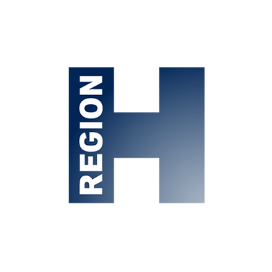 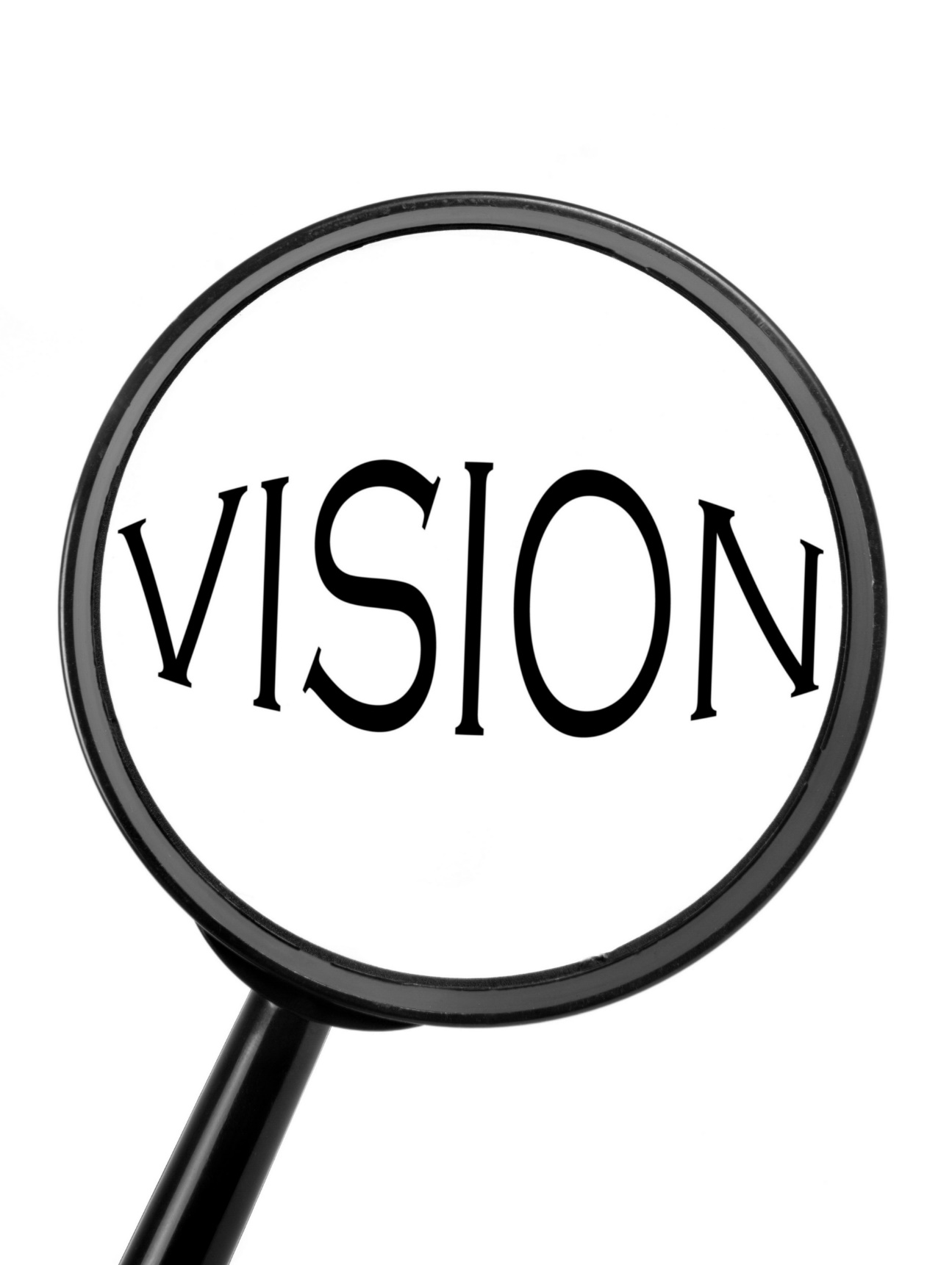 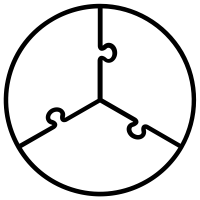 Billigere
Grønnere
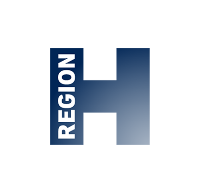 Nemmere
Med nuværende metoder vil opgaven tage +50 år
Ønske om mere bæredygtige metoder
Vi tager udgangspunkt i oplevede problemstillinger i driften
Hvor ligger vores innovationsfokus ?
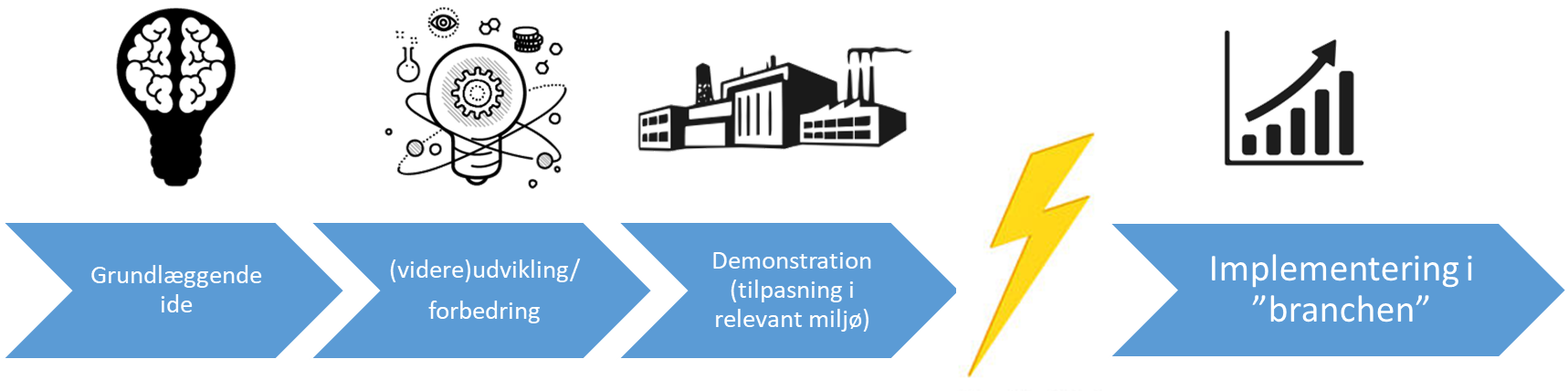 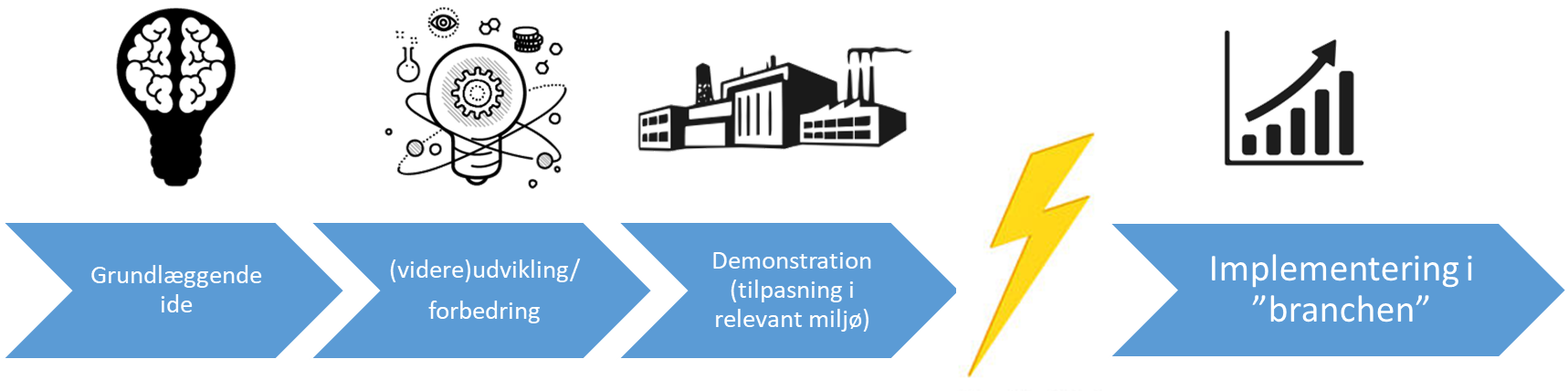 Samarbejdsformer og finansiering
Samarbejder mellem region, rådgivere/entreprenører og universiteter
Også andre samarbejdspartnere – f.eks. Øvrige regioner, vandselskaber, Miljøstyrelse, kommuner
Finansiering: - regionens egne udviklingsmidler - Forskningsfonde, udviklingsprogrammer mv.    (f.eks. Innovationsfonden, MST TUP, ikke MUDP)

Udbud/idékonkurrencer
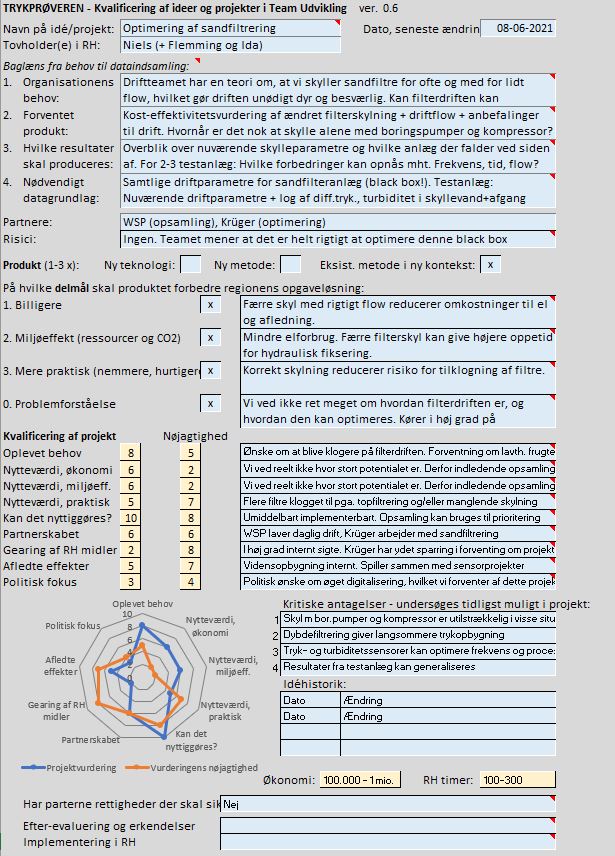 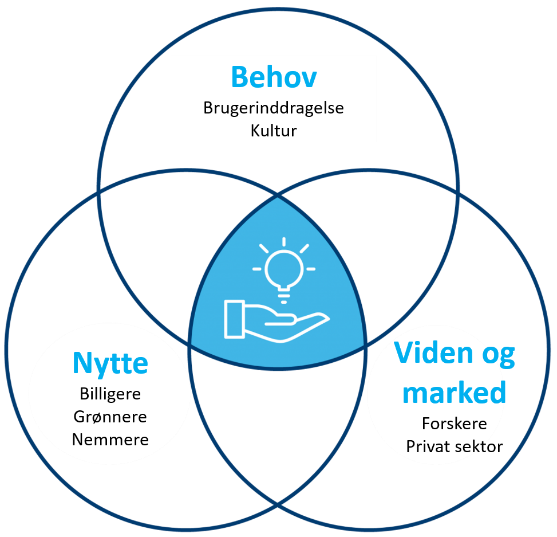 Udvælgelse af projekter
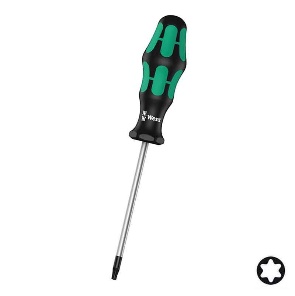 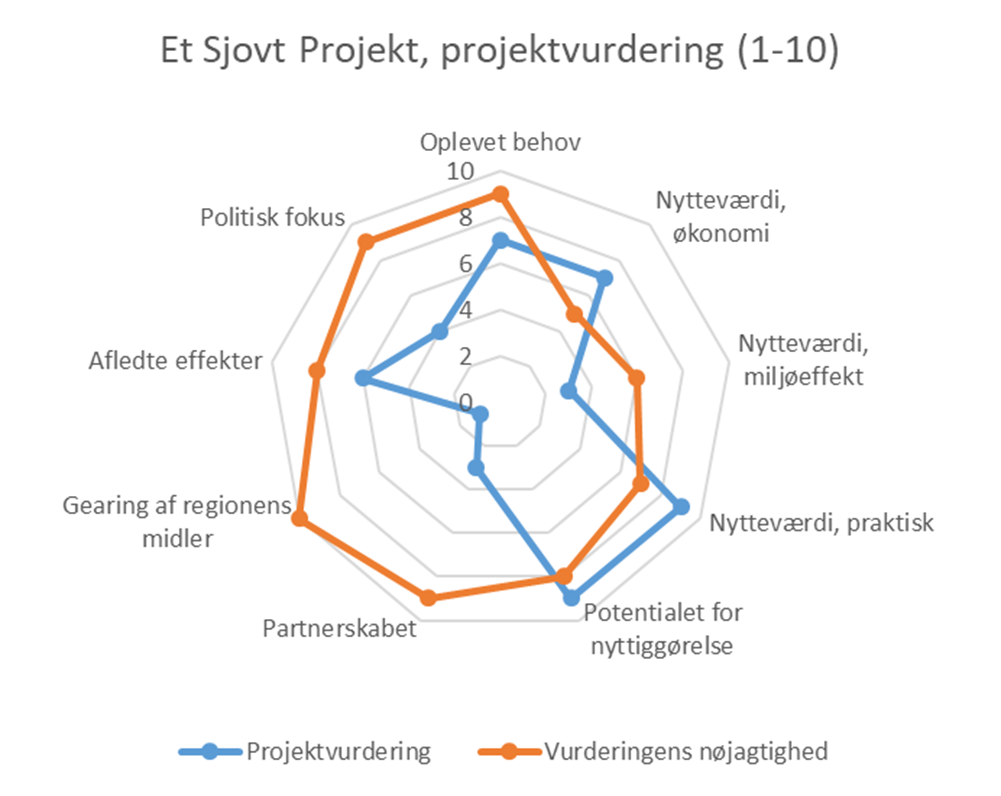 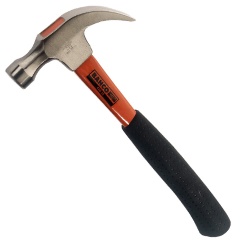 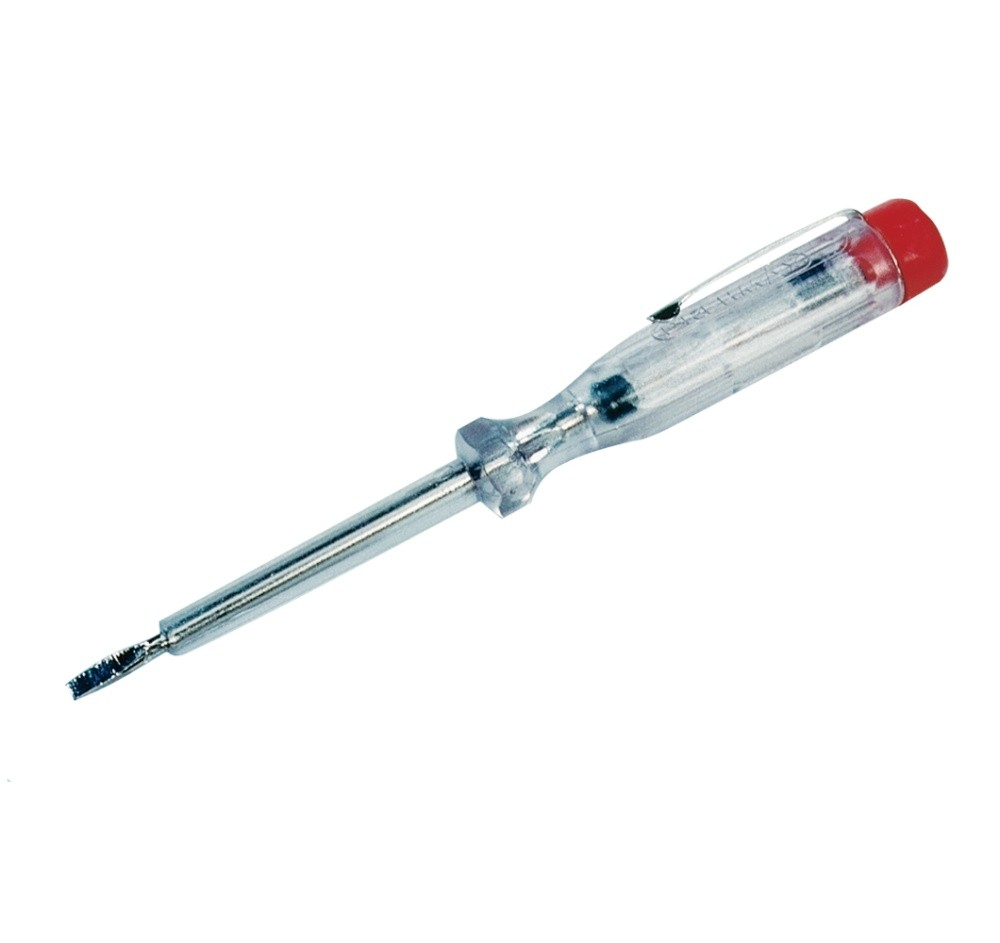 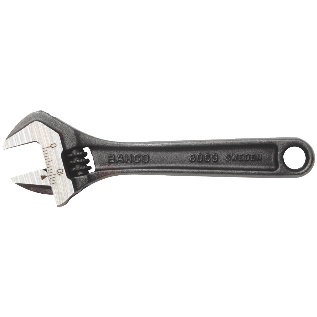 Navn (Sidehoved/fod)
[Speaker Notes: Et system til at give overblik over de parametre, som kan medvirke til at et projekt bliver en succes]